Operations and Work Coordination at ESS
Marc Munoz
2023-09-26
ESS linac: overview
Accelerator-to-Target (A2T)
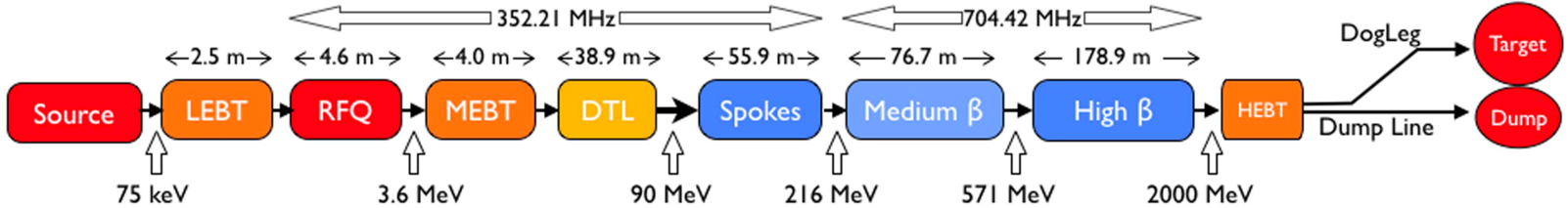 Milestones:
Ready for Beam on Target: April 25
Beam on Target: May 25
Instruments commissioning:  25/27
Users: End 2026
Upgrade to 5 MW:  From 2027
2
[Speaker Notes: physica scripta]
ESS Timeline
Facility RBOT
BOT
EOC
14 Apr '25
15 May '25
31 Dec '27
2023
2024
2025
2026
2027
ACC, Target, NSS - Installation, Testing, Commissioning - Before BOT
SRR5
Pre-BOT
Beam Commissioning to Target (pre-BOT)
BOT
ACC Commissioning + Test Beamline (post-BOT)
Hot Commissioning 1
Shutdown 1 (Instrument Install in Bunker)
Hot Commissioning 2
Shutdown 2 (Instrument Install in Bunker)
Hot Commissioning 3
Post-BOT
Shutdown 3 (Instrument Install in Bunker)
Users 1
Shutdown 4 (Instrument Install in Bunker + CM Install)
Recommissioning
Users 2
Buffer
3
Tunnel Status
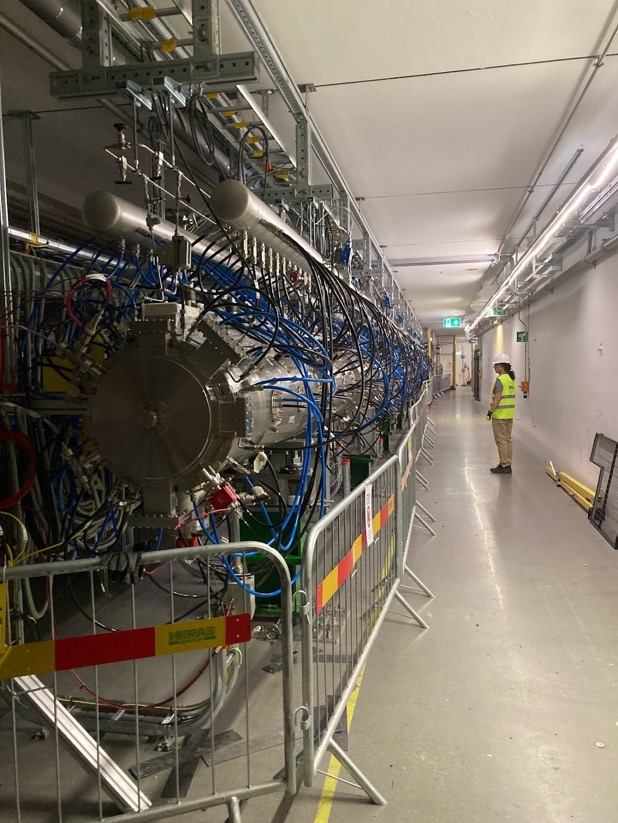 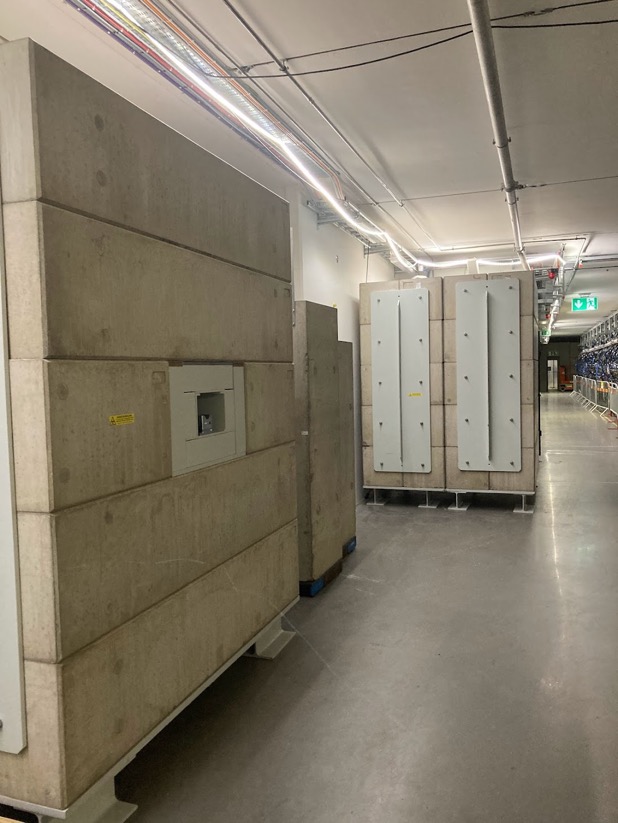 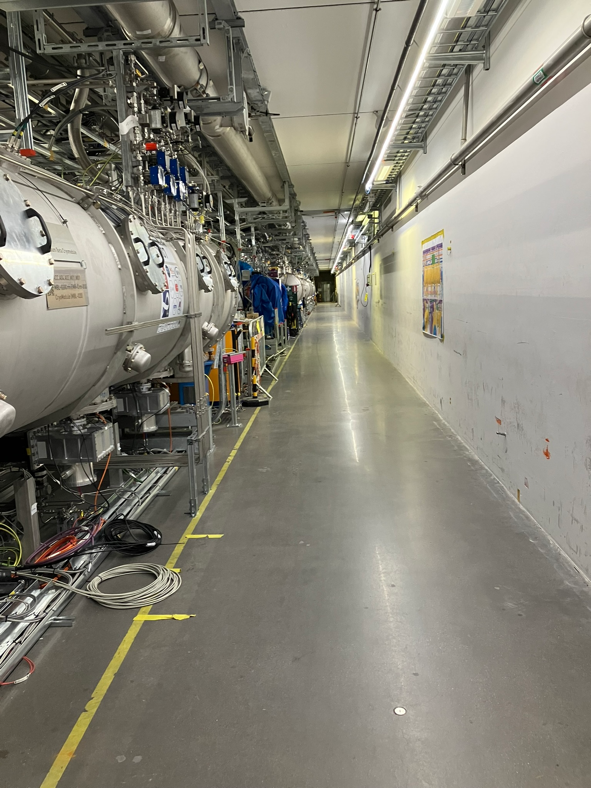 4
Reorganization for Operations
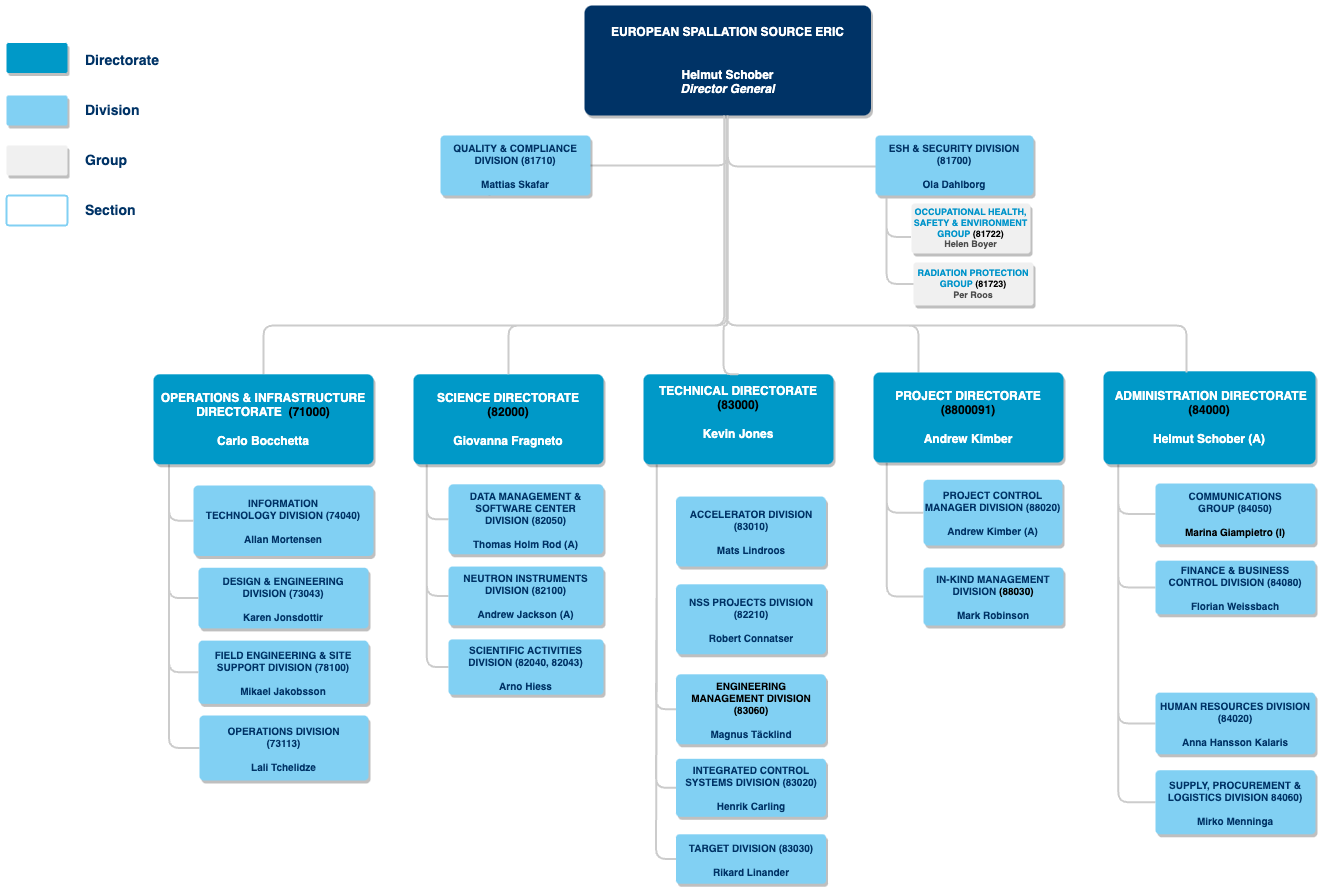 2023-09-26
PRESENTATION TITLE/FOOTER
5
Operations Division
Responsibilities:
Operations processes and procedures, operational roles
Operational Limits and Conditions
Facilitate preparations for required technical support
Establish the required technical support
Control Room Operations
Infrastructure Operations & Maintenance
Work Coordination and Planning
Responsibilities:
Support to safely test and commission the neutron source (accelerator, target) and related systems (24/7)
Safely and reliably operate (24/7) the neutron source
CR operations procedures
Shift planning
Training
Requirements for operational tools provided by other teams
Operational tools (development)
2nd projects

Interact with:
Beam physics 
Technical systems teams
Work Coordination and Planning
Infra Operations & Maintenance
ESH, RP
Other control rooms/centers
Responsibilities*:
Support in work coordination and planning.
Shutdown coordination and planning.

Define requirements to lead development and optimization for machine fault tracking (tool)
Coordinate machine performance tracking, analyses and reporting

Interact with:
Stakeholders for planning and work coordinating
CR operations

*Current scope is G01 and G02 areas.
Cooling, HVAC and sprinkler Systems
Electrical Systems
Responsibilities:
Own, develop, operate and maintain electrical, water cooling, fire and sprinkler, HVAC and instrument air systems ESS Electrical Operations Leader (direct delegation from DG)
Own service contracts
Maintenance planning
Provide technical support (scope TBD)

Interact with:
Work Coordination and Planning
Control Room Operations
Technical systems teams
Work Coordination and Planning
Functional group inside Operations
At present:
1 full time
2 25% 
Dealing with coordination of activities in operational areas
At the present: Linac Tunnel and Klystron Gallery
Coordination between installation, commissioning and maintenance
Approval and scheduling of work orders
Revision of permits
Planning of maintenance periods
Access control to the buildings
Processes
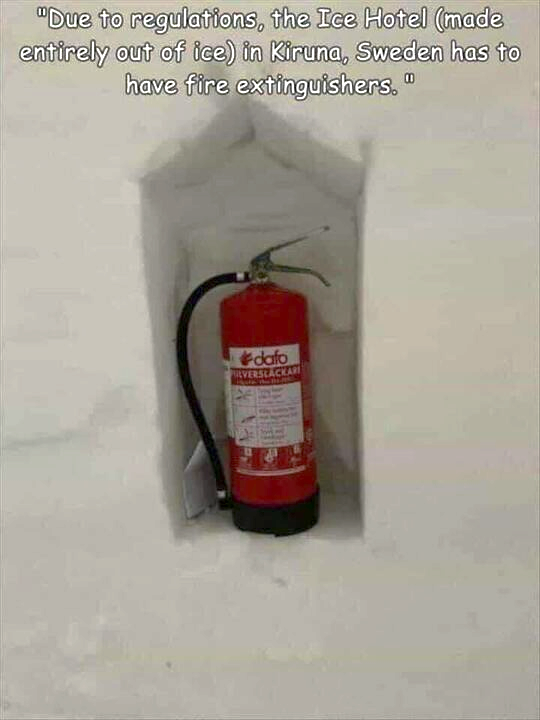 2023-09-26
PRESENTATION TITLE/FOOTER
7
Areas covered by WC&P
G02
NCL
G01
2023-09-27
PRESENTATION TITLE/FOOTER
8
Weekly Planning
WO created in EAM
Work Package informs the WC&P about their plans for the following week (optional)
WC&P will review WO and plans
Check interferences between WOO
Escalate issue if needed to Machine Section Coordinators
Meeting with OHS+RP+EAM every two weeks for feedback
Initial plan shared in the Stakeholders meeting Thursday evening
Plan finalized on Friday Operations Morning meeting
Shared in Confluence
2023-09-26
PRESENTATION TITLE/FOOTER
9
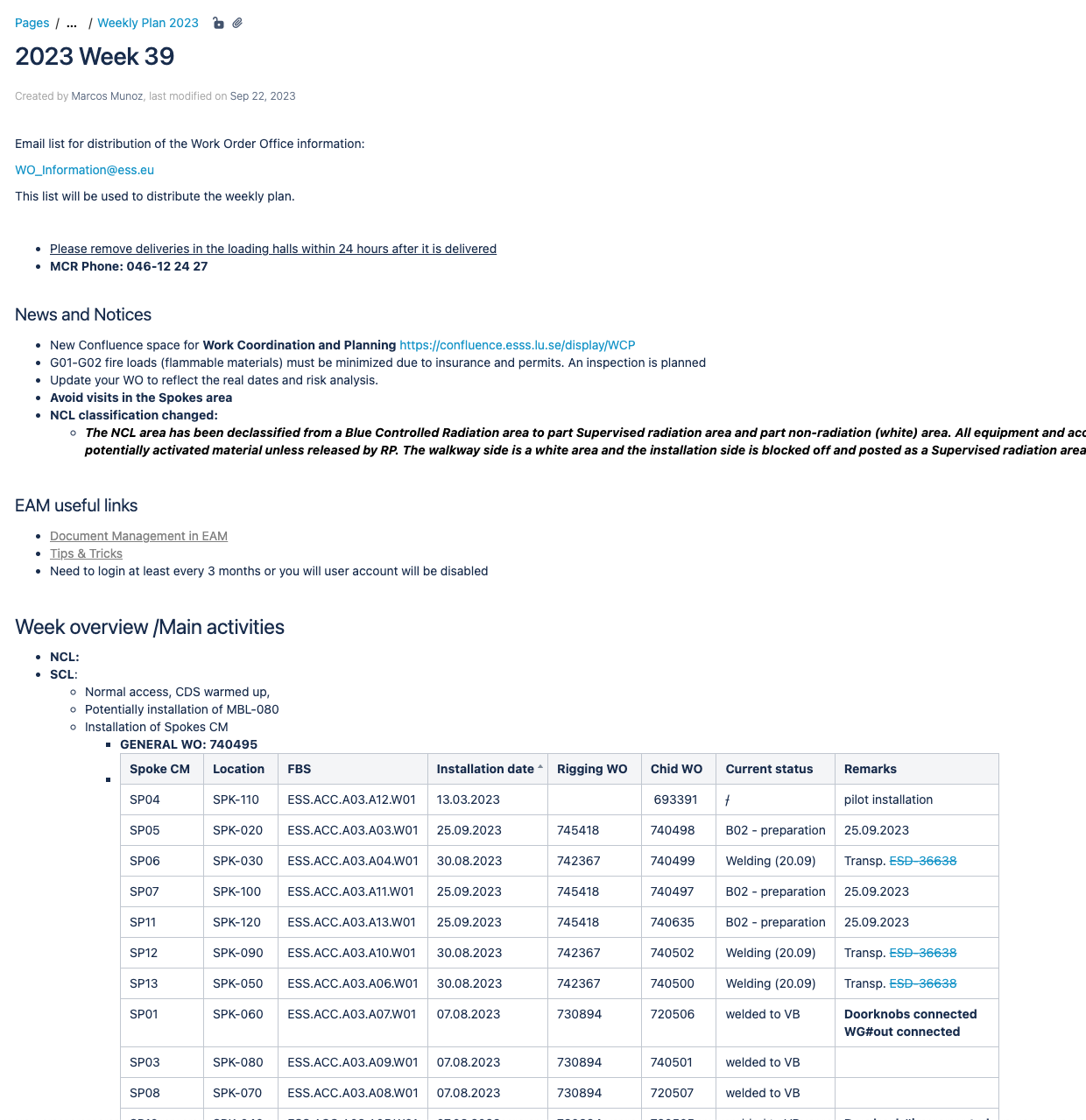 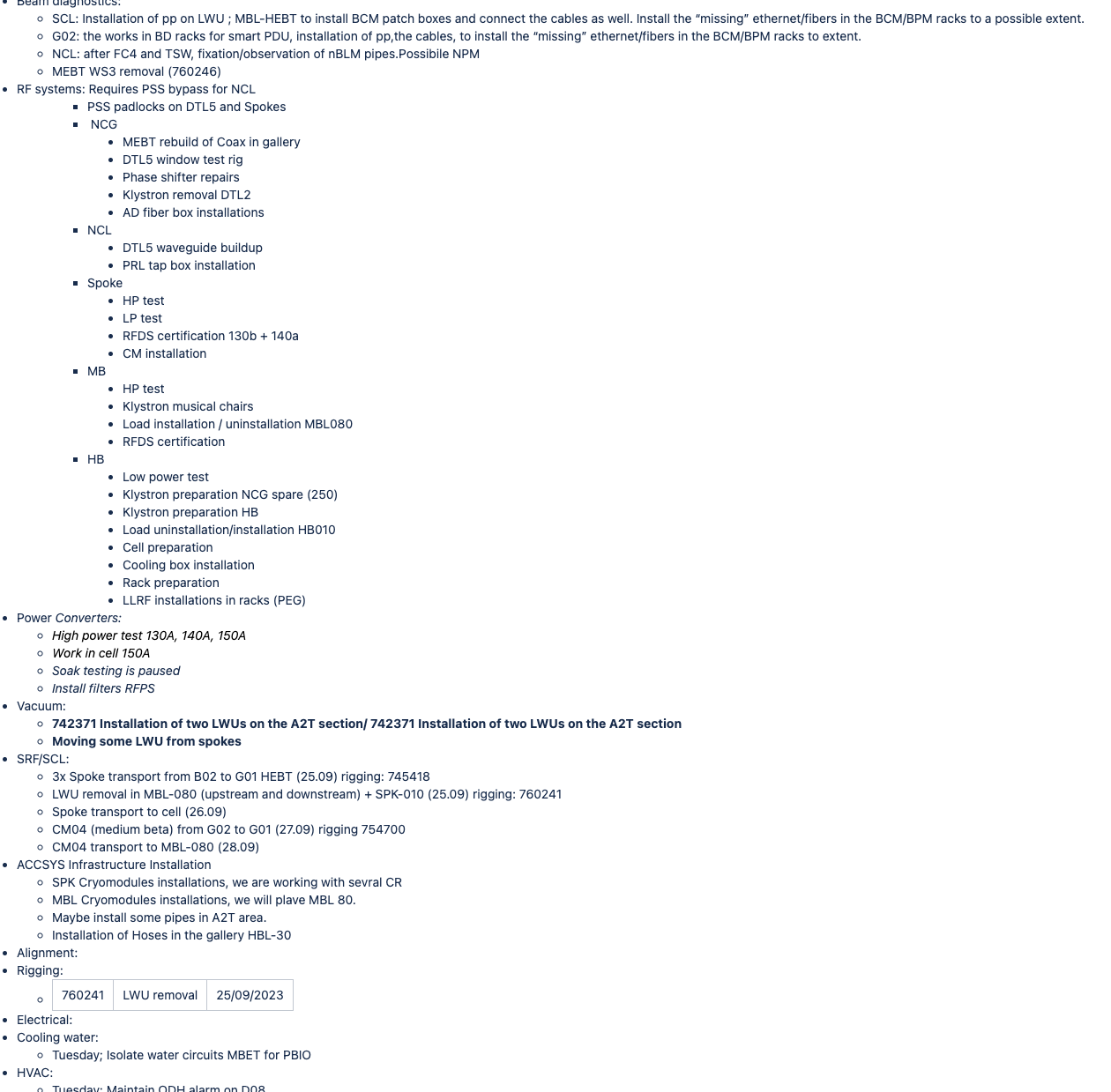 2023-09-26
PRESENTATION TITLE/FOOTER
10
Work Orders
Any work in ESS needs to be under the umbrella of a Work Order
Main types
Installation: Long standing wide WO. Review every few month to update the risk
Maintenance: Dedicate WO
Immediate Corrective Action: Approved by MCR
Inspections
Rad Work Permit link to PSS
2023-09-26
PRESENTATION TITLE/FOOTER
11
Work Orders
We are having multiple type of activities going at the same time>
Installation 
Maintenance
Commissioning
They require different types of workflows:
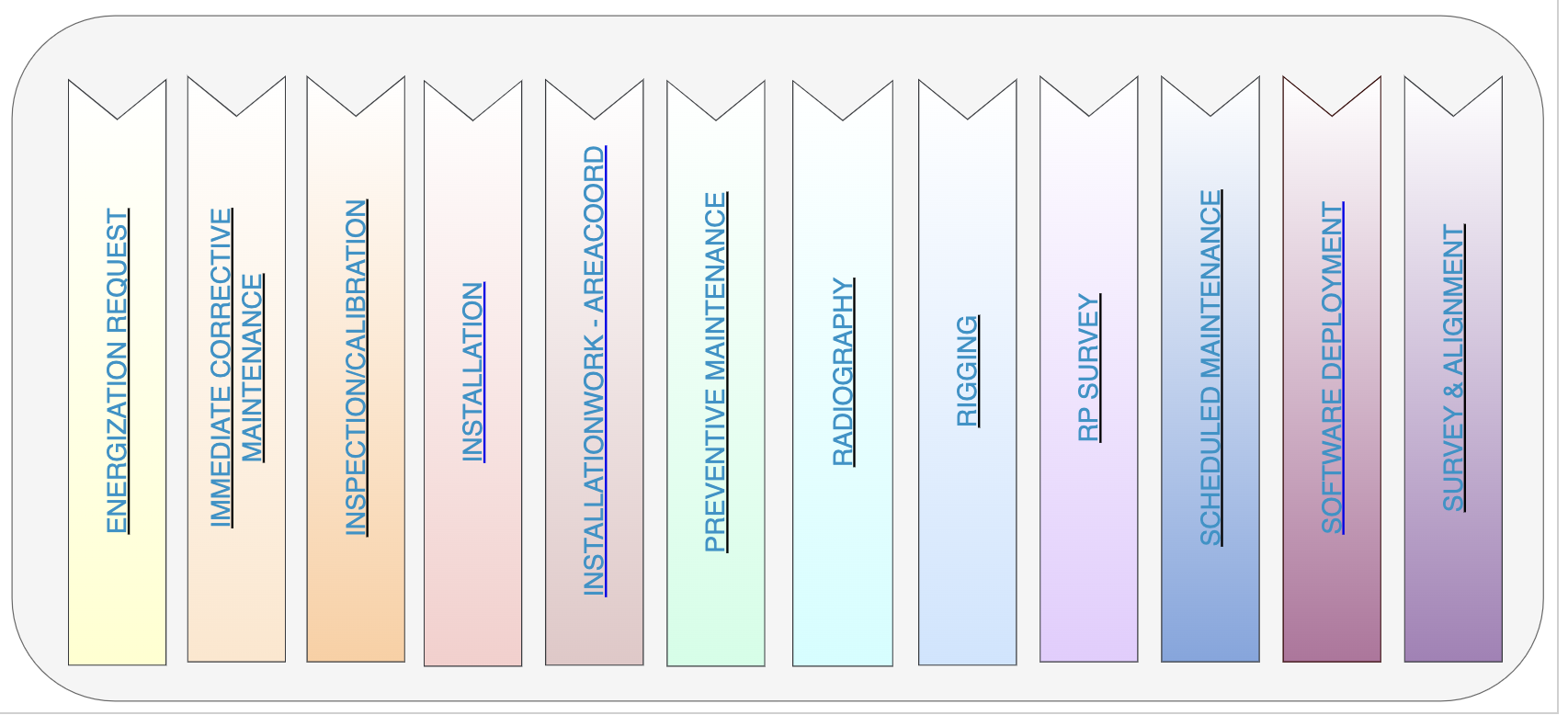 2023-09-26
PRESENTATION TITLE/FOOTER
12
Basic Workflow
2023-09-26
PRESENTATION TITLE/FOOTER
13
Immediate Maintenance Workflow
2023-09-26
PRESENTATION TITLE/FOOTER
14
Permits
Some WO require a Work Permit to be attached
At present Electrical Work Permit and Radiation Work Permit
RadWork is also linked to access to the PSS controlled area
Permits are approved by the relevant authority at ESS
RadWork by Radiation Protection Group
Electrical by Electrical Operations Leader or Electrical Safety Leader
2023-09-26
PRESENTATION TITLE/FOOTER
15
Areas to improve
EAM training and information sharing with system owners and workers
Simplification of the interface
Management of Work Orders
To find the good balance between WO length and detail
Too many long standing WO for installation
WO with 2 or more years
Risk analysis
Filling the EAM database
WO for systems being installed and not yet included in EAM
Related to WO: access control and permits
2023-09-26
PRESENTATION TITLE/FOOTER
16
Interface
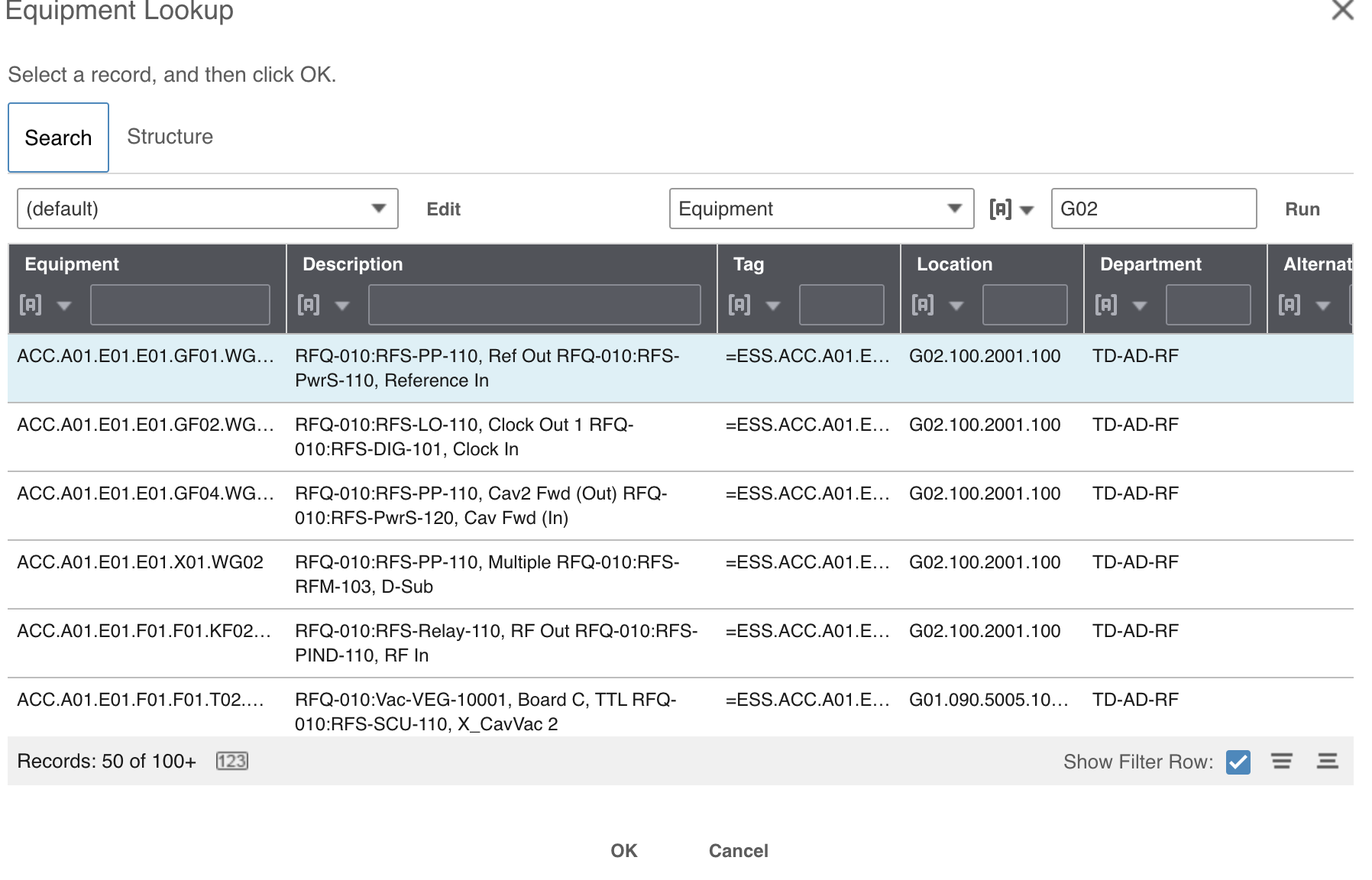 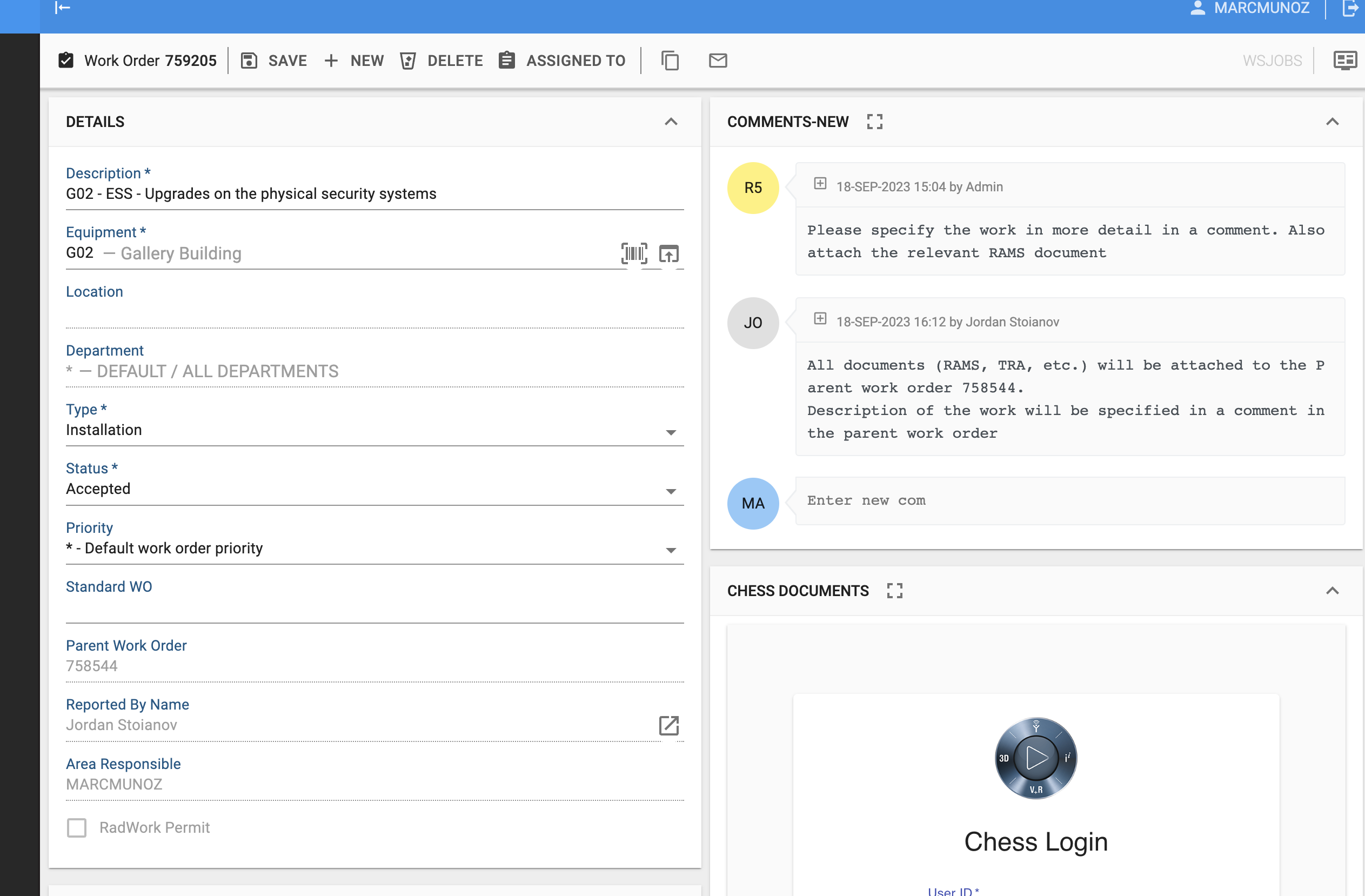 2023-09-27
PRESENTATION TITLE/FOOTER
17
Discipline with WO
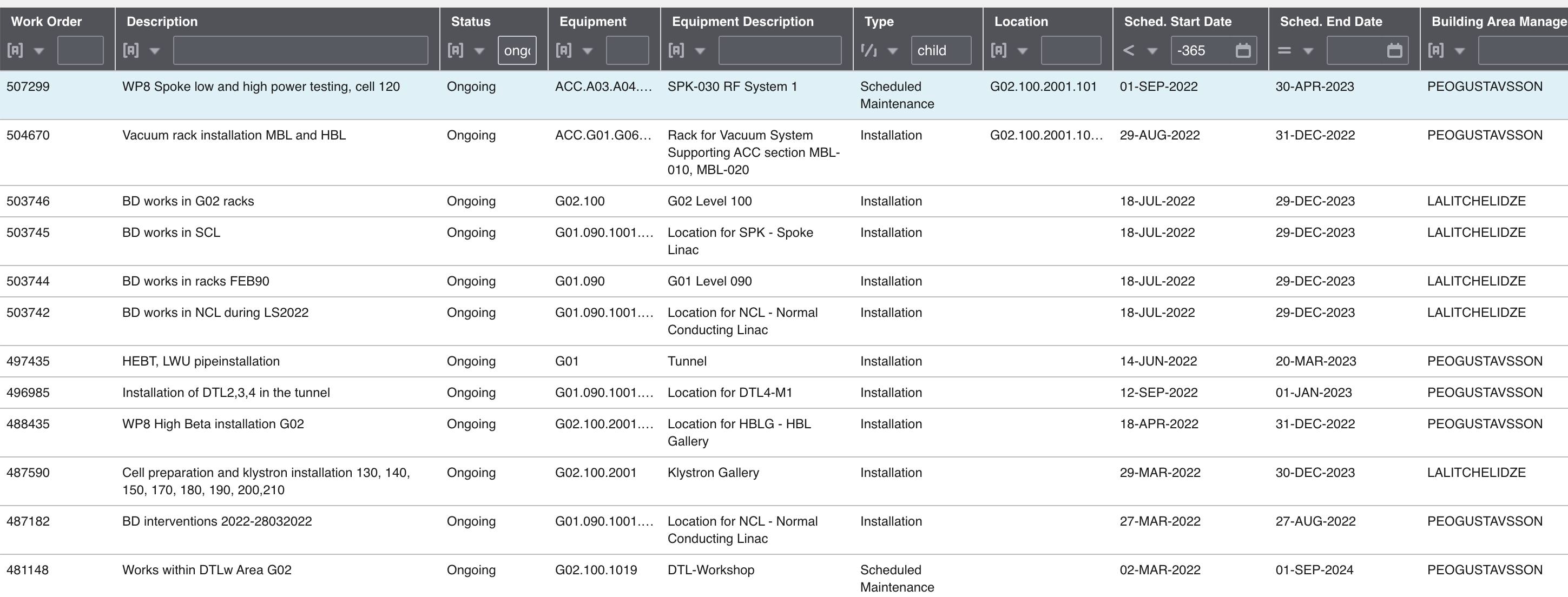 2023-09-27
PRESENTATION TITLE/FOOTER
18
What is needed to enter PSS
Access to FEB90
Training -> Sabacloud
Access -> Access Portal
Personal Dosimeter
Acquire EPD
Card registered on Dosiserv
Be included in a valid RPW
User needs to be an active user in EAM
RPW needs to be attached to an ongoing WO
Pass the Stanley system
Training 
Access
Only the worker can access
Needs to know exactly which trainings are need
Only the worker or AR can access
Confusing to know what is rejected
Only the RP can access
Not integrate in the LDAP/IAM
Needs the help of EAM team to add a new user
You don’t know if he has the other
Shutdown Planning (thanks to Olle)
Shutdown Co-ordination
Agree on sequence and plan for a shutdown program
5 years look ahead, focus on the coming year
Agree on plan/scope
Evaluate scope of work, prioritization
Organize and optimize the work
Identify/Organize stakeholders
Communication
Ownership
Ensure ways of working
Engineering handbook
Passed reviews, minimize risks 
Installation binders, etc
Operations/WOO
Issuing permits and WO
Integrating shut down work into the daily planning and normal workflows
Planning 2-4 weeks look ahead
WOO coordination meeting
WOO to be involved in shutdown co-ordination as detail planning takes form
2023-09-27
PRESENTATION TITLE/FOOTER
20
Jul 31 - Aug 2
Jul 31
Jul 31
Aug 7 - Aug 11
Aug 7 - Aug 9
Aug 2 - Aug 4
Aug 1 - Aug 2
3 days
3 days
2 days
5 days
3 days
3 days
4 days
5 days
5 days
5 days
2 days
2 days
5 days
3 days
1 day
1 day
2 days
1 day
1 day
1 day
2023
2023
Today
2023
31/07
01/08
02/08
03/08
04/08
05/08
06/08
07/08
08/08
09/08
10/08
11/08
Maintenance Switchgears H05
Electrical Operation and Maintenance
Maintenance Switchgears H06
Jul 31
Maintenance Switchgear J17 G04
Jul 31 - Aug 2
Maintenance Switchgear J16 G04
Aug 1 - Aug 4
Aug 7 - Aug 11
Aug 9 - Aug 11
BMS update
Jul 31 - Aug 4
Sectioning IAR upgrade
Aug 7 - Aug 11
Cooling, HVAC and sprinkler systems
Motioning Valves
Motioning Valves
Maintenance Pumps
Cleaning Filters
Network upd.
Firewall upd.
ICS Infrastructure
Move Servers H01
Reinstall Servers D02 MCR
Jul 31
Storage upgrade
Jul 31
Aug 3 - Aug 4
Aug 1 - Aug 2
Maintenance temporary power main station
Aug 3 - Aug 4
Maintenance temporary power barracks, part 1
FM Site and Security
Maintenance temporary power baracks, part 2
Aug 7 - Aug 11
Change light fixtures in G02
Change light fixtures in G02
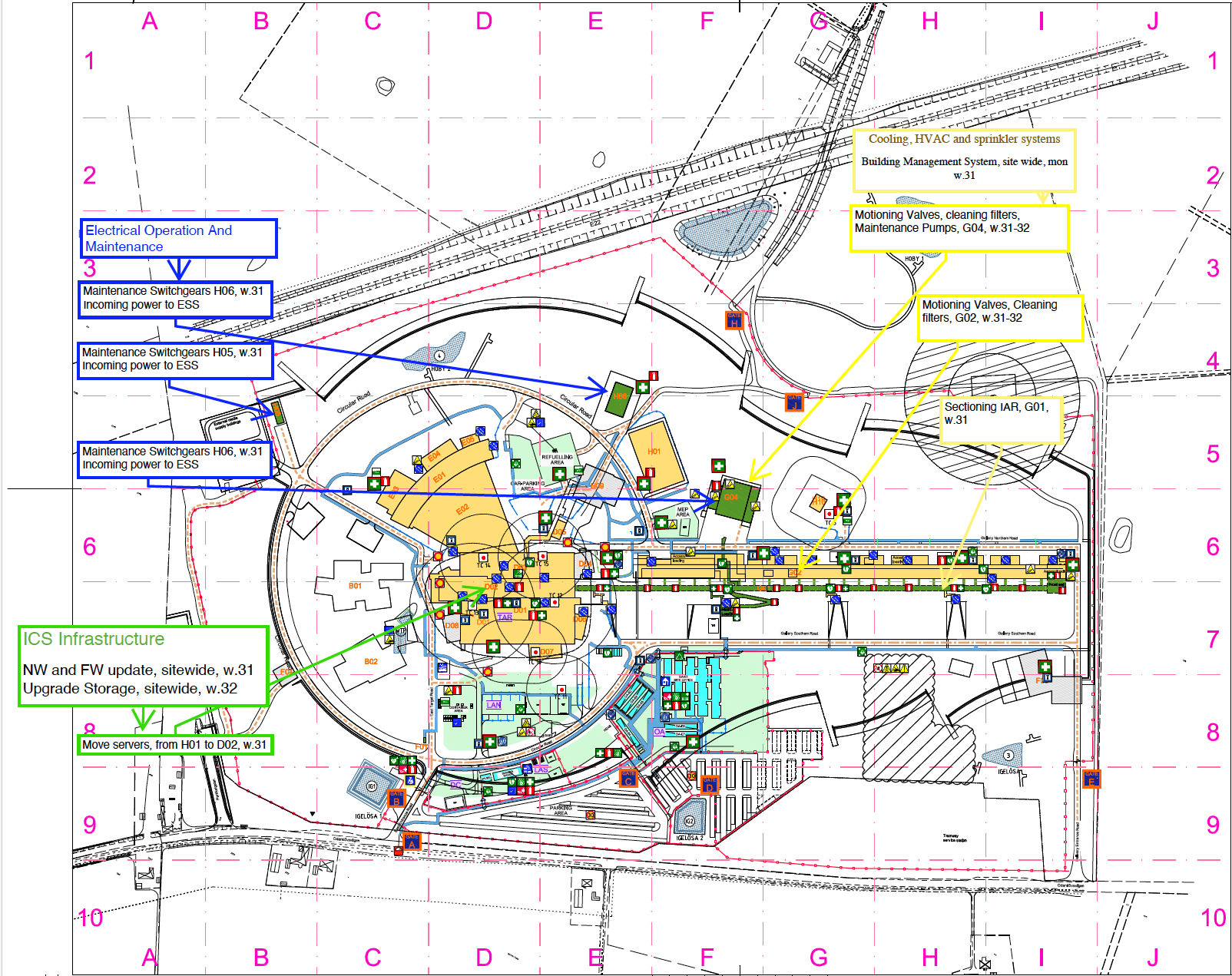 2023-09-27
PRESENTATION TITLE/FOOTER
22
Scope for Shutdown 2023
Electrical Operation and Maintenance
Maintenance building H05, H06, incoming power, week 31
Designed with redundancy
Switchgear supporting G04 (cryogenic plant), week 32
Affects the cryogenic plant operation, ensure power to recovery system by generator
Affects fire detection and suppression in G04, to be supported by generator
Affects TS2 activities, to be co-ordinated with the shutdown
Cooling, HVAC and sprinkler systems
Building Management System update, week 31
Affects visibility of buildings systems
Maintaining pumps, cleaning filters and motioning vales in G buildings, week 31-32
Affects CWM and CWH cooling systems and supported ACC equipment
Smaller work in G02 as system to be updated
CWL unaffected
Sectioning of air system
ICS infrastructure
Network and firewall update, week 31
Short stop, should be unnoticeable
Move servers from H01 to D02, week 31
Redundancy
Upgrade storage, week 32
2023-09-27
PRESENTATION TITLE/FOOTER
23
Scope for Shutdown 2023
Building Maintenance, w.31
Blue area, 1 August 12.00-16.00
 Pink area, 2 August 12.00-16.00
 Green area, 3 August 12.00-16.00
 Lack of lights, hot showers and fire detection (Skånsk Larmtjänst, will be on site to overview)
Lights G02, w.31-32
Changing the lights in the roof, warranty
Local affect
Done by Assemblin, experienced people
2023-09-27
PRESENTATION TITLE/FOOTER
24
Ongoing work
Electrical
Contractor identified, One Nordic to preform work, with experience from the facility
Fully manned team from ESS
Ensure procedure/switch-plan and LOTO is in place
Discussions with Kraftringen as incoming provider to 
Looking at renting required generator, from Skanska Direkt to ensure compressor and fire detection/suppression functionality
WO in EAM working on adding procedures to ensure repeatability
Process and piping
Inhouse personal 
EOn as contractor 
BMS update affect site wide, but no know conflicts
Substations updates ongoing 
WO to be created 
PMS to be added to EAM  
Network
Inhouse personal 
Redundancy 
Detailed plan in Jira and then by WO EAM, confluence page to gathered info to be created
2023-09-27
PRESENTATION TITLE/FOOTER
25
Going forward
Looking forward, operation and commissioning activities will intensify
Still we will have installation
and need for maintenance, as sys. goes into operation
and over time they need upgrades and modifications

Typical Electrical/Process and piping for 2023 is preventive maintenance stops 
Known, scheduled, periodic, 
To be captured in EAM, adding PMS
We avoid corrective and breakdown maintenance, costly stops 
Don’t necessarily need downtime

Network for 2023, is updates and finalizing installation
To existing systems/components
To meet higher requirements
To meet unknown requirements
Extend life length
Minimize corrective and breakdown maintenance
Safety related and or regulatory
2023-09-27
PRESENTATION TITLE/FOOTER
26
Shutdown Co-ordination
Create a program that gathers all that needs to be done to ensure high availability
Tight schedule

Work towards the exciting organisation
WOO/Permits/daily planing
Installation Coordinators
Commissioning Coordinators
MSC/WP/Sub projects
Maintenance organisation
Operations

Gather information > Prioritize > Optimize > Plan > Communicate
Iterate…Iterate…
2023-09-27
PRESENTATION TITLE/FOOTER
27
The Baseline
Establishing the baseline for maintenance stops, understood through EAM (PMS)
Procedure ESS-1162328, ESS Maintenance Handbook 
Clarifying roles, responsibilities
Ownership and ctrl of installed eq
Supervision and inspection
Avoid corrective and breakdown maintenance
ESS-3185783 Rules for Equipment Criticality
Ways to capture and describe, “things that happens”, we´re not perfect at first go
ESS-3243953 ESS guideline for Spare Parts Management
Waiting time when something happens
Understanding the remaining known installation work
Impact on commissioning and operation
Close work with MSC/WC&P/WP
Capture and prioritize unknow Updates/Changes/Ad-on
Ensure working towards ESS procedures
Engineering handbook > Approved Reviews > Minimize delays
Cost time today saved time tomorrow
Risk minimize
Availability
Main objective to ensure and plan for controlled shutdowns under one program
Goal 95% reliability
2023-09-27
PRESENTATION TITLE/FOOTER
28